關西鎮南和里
Disaster Prevention Information
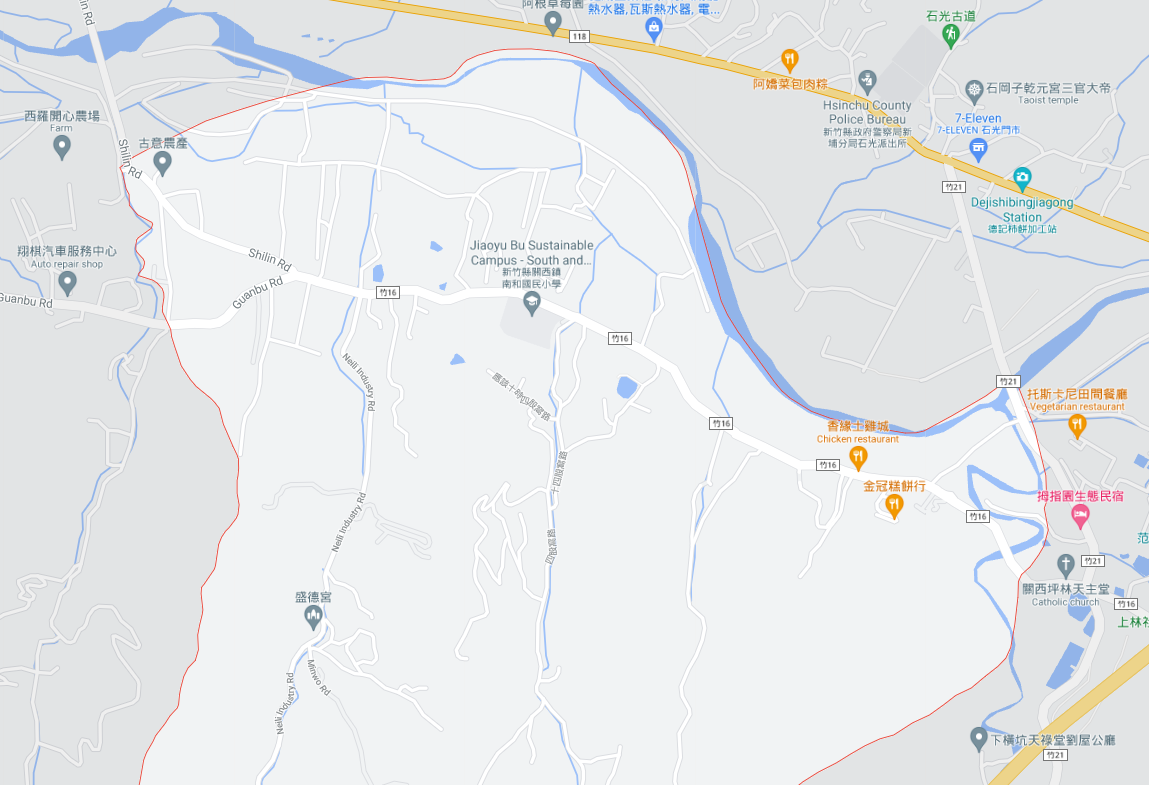 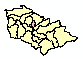 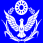 Shiguang Police Station
Nanhe vil.
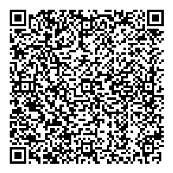 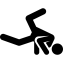 Nanhe Elementary School
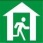 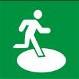 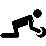 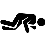 Debris Flow Disaster Prevention Information
Drop
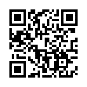 Hold on
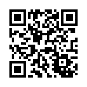 Central Weather Bureau
Cover
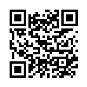 Hsinchu Fire  Bureau
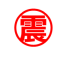 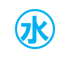 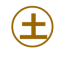 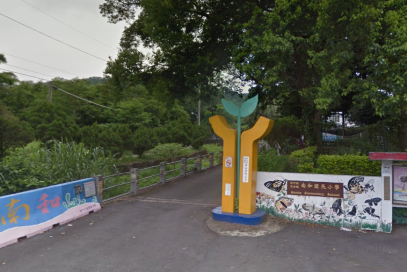 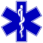 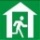 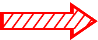 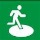 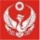 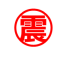 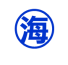 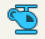 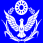 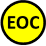 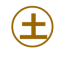 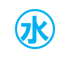 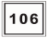